УРОК
МАТЕМАТИКИ
ЧТО ИНТЕРЕСНОГО
Я УЗНАЛ?
ЧЕМУ НАУЧИЛСЯ?
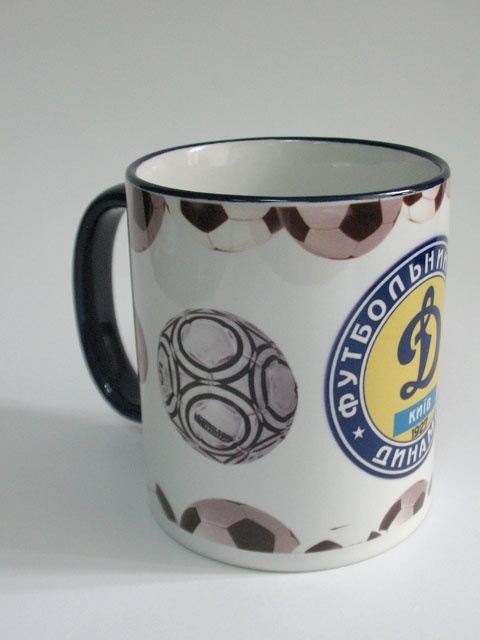 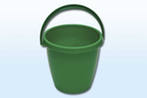 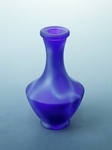 ВАЗА
КРУЖКА
ВЕДРО
Б
АНКА
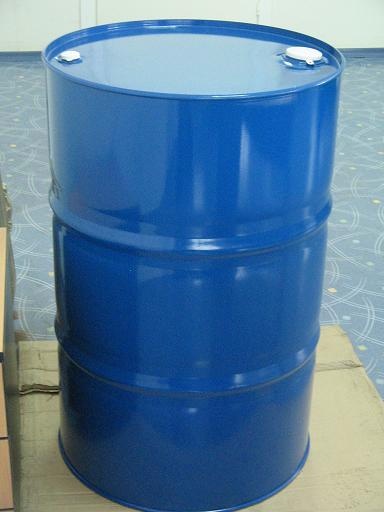 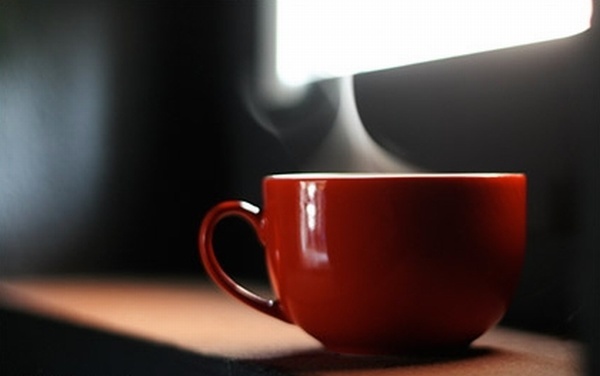 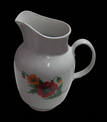 КОФЕЙНАЯ ЧАШКА
К
У
ВШИН
БОЧКА
1
1.            V1                                           V1    =  V2
              V2

 2.              V1                                                V1    >   V2
               V2
               
3.               V1                                V1  <   V2 
          V2
ВМЕСТИМОСТЬ  СОСУДА 
  МОЖНО ИЗМЕРИТЬ РАЗНЫМИ
  МЕРКАМИ.
      МЕРА, КОТОРУЮ ЗНАЮТ             ЛЮДИ ВО ВСЁМ МИРЕ,- 
           ЭТО       ЛИТР
РЕШАЕМ
       ЗАДАЧИ
12>9   НА  3
5<8     НА  3
7>2     НА  5
2<3     НА  1
А > C, C < А, А=C, С=А
ВЕСЫ    БЫВАЮТ     РАЗНЫЕ…
LT
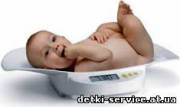 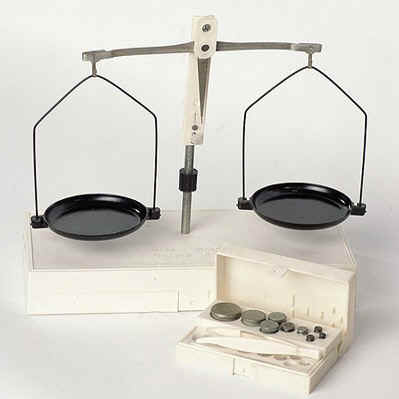